Terveisiä muutostuesta!
Kanta-Hämeen järjestöjen sote-ryhmä 16.5.2023
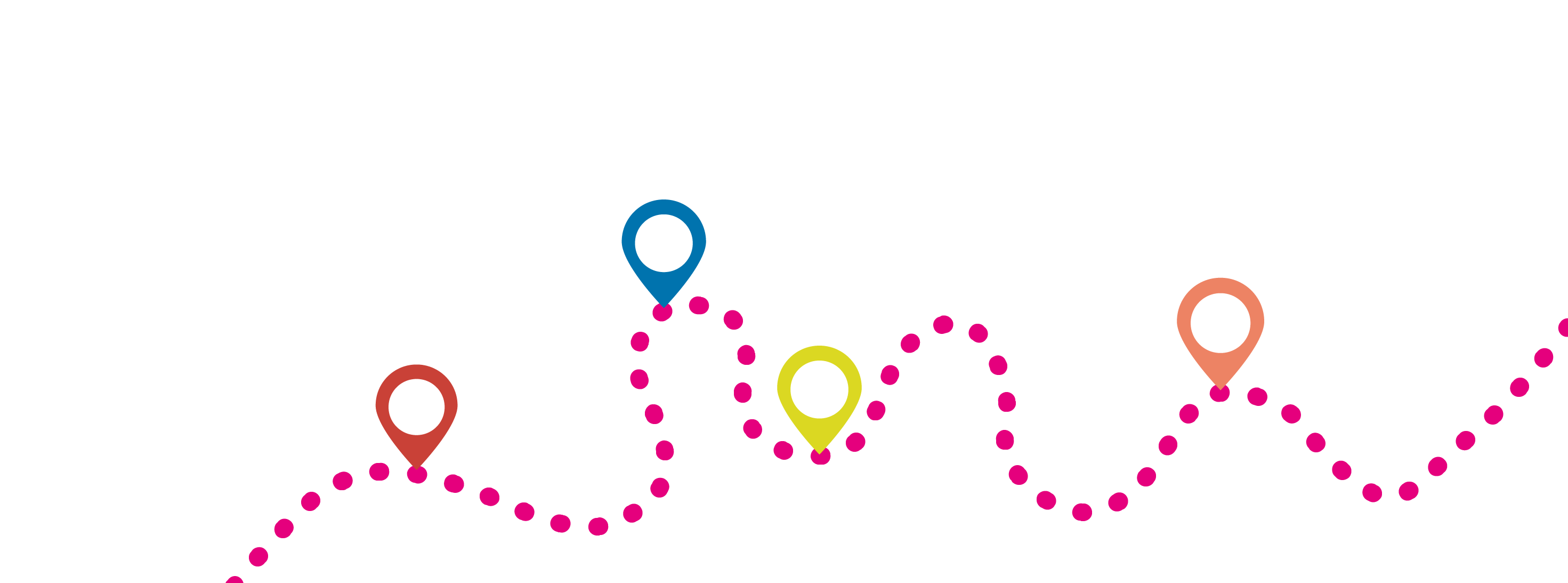 JÄRJESTÖJEN SOTE-MUUTOSTUKI
Toiminta jatkuu ainakin tämän vuoden loppuun, lisävuotta haetaan
Tehtävänä edelleen ylläpitää tilannekuvaa, jakaa hyviä käytäntöjä ja toimintamalleja, sparrata, yhteenliittää toimijoita ja mahdollistaa järjestövaikuttamisen paikkoja
Tukimateriaalia järjestöille tuotetaan edelleen Innokylään
https://innokyla.fi/fi/kokonaisuus/jarjestojen-sote-muutostuki-jarjestot-ihmisen-tukena-sote-suomessa
[Speaker Notes: Edelleen törmään omassa työssäni siihen, että on sellainen aika kapea mielikuva järjestöjen tekemästä työstä
Että ei nähdä sitä laajaa skaalaa markkinaehtoisista ihan siihen pienimpään toimijaan. Esimerkkinä puhtaasti palveluntuottaja joka tuottaa vaikka yhdellä alueella isoimman osan tukiasumisesta sekä työhönvalmennuksesta ja toisaalta Reumaliiton alaiset nivelpiirit ja vertaistoiminta sairaalassa. Molemmilla yhtä tärkeä tehtävä vaikka toisella miljoonat liikkuu ja toisella vapaaehtoistyötä-]
Kanta-Hämeen järjestöyhteistyön toimintaympäristö
Järjestöstrategia
Hyvinvointisuunnitelma- 
ja kertomus, ohjelmatyö
Strategiat, ohjelmat, toimeenpanosuunnitelma
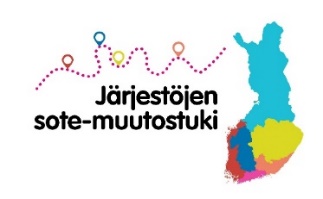 Kanta-Hämeen
kyläohjelma
Hyvinvointialue
Ah
lakisääteiset vt:t
terveyden ja toimintakyvyn edistämisen lautakunta
elämänkaarilautakunta turvallisuuslautakunta 
integraatiovaliokunta
Järjestöt 
Kanta-Hämeen 
järjestöneuvottelukunta

Työvaliokunta
Järjestöjen sote-ryhmä

Seutukuntien neuvotteluryhmät
Silta-yhteistyöryhmä
Forssan seudun järjestösilta
Riihimäen seudun järjestösilta
Kunnat
mm.

Kuntien poikkihallinnollinen
HYTE-työryhmä ja teemaryhmät
Kantis
Palvelupolut
Kokemustoiminta
Yhdistystapaamiset
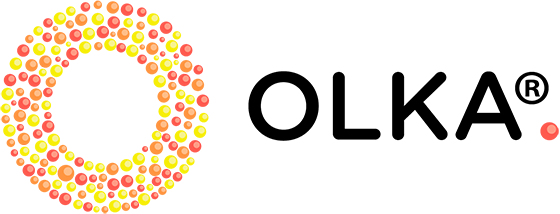 Järjestöjen verkostot
Kanta-Hämeen aluetyöntekijät
Kanta-Hämeen kokemustoiminnan ohjausryhmä
Riihimäen seudun valikko-verkosto
Toiminnanjohtajien verkosto
Eläkeläisjärjestöjen neuvottelukunta
Olka-toiminta
Pikassos
Sosiaalialan kehittäjäryhmä
Lähellä.fi
TUNNISTA, TUNNUSTA JA HYÖDYNNÄ
Järjestöjen erityisasiantuntijuuden, osaamisen, 
toiminnan ja palvelujen saavutettavuus on ensiarvoisen tärkeää!
Julkinen

Kysy ja ota selvää toiminnan nykytilasta, edellytyksistä ja euroista sen takana.

Tiedätkö, kuinka paljon rahaa ohjautuu järjestöjen kautta alueellesi ja mitä sillä saadaan aikaan?
Järjestöt

Kerro rohkeasti toiminnastanne ja nosta pienikin tieto lisäarvosta/hyödystä yhteiseen pöytään.

Kutsu itsesi kylään ja tarjoa tuliaisena selkeästi paketoitua erityisosaamista.
https://innokyla.fi/fi/kokonaisuus/jarjestojen-sote-muutostuki-jarjestot-ihmisen-tukena-sote-suomessa
[Speaker Notes: Edelleen törmään omassa työssäni siihen, että on sellainen aika kapea mielikuva järjestöjen tekemästä työstä
Että ei nähdä sitä laajaa skaalaa markkinaehtoisista ihan siihen pienimpään toimijaan. Esimerkkinä puhtaasti palveluntuottaja joka tuottaa vaikka yhdellä alueella isoimman osan tukiasumisesta sekä työhönvalmennuksesta ja toisaalta Reumaliiton alaiset nivelpiirit ja vertaistoiminta sairaalassa. Molemmilla yhtä tärkeä tehtävä vaikka toisella miljoonat liikkuu ja toisella vapaaehtoistyötä-]
MAHDOLLISTA JA MUOTOILE
Järjestöjen erityisasiantuntijuuden, osaamisen, 
toiminnan ja palvelujen saavutettavuus on ensiarvoisen tärkeää!
Julkinen

Järjestäkää aikaa järjestökentän syvälliseen tutustumiseen ja kumppanuuden vahvistamiseen:
Pysyvät, systemaattiset rakenteet ja vuorovaikutus sekä järjestöjen toimintaedellytysten turvaaminen.
Järjestöt

Panostakaa toiminnan ja palvelujen muotoiluun ja markkinointiin: 
oman roolin kirkastaminen, 
ja proaktiivisuus.
https://innokyla.fi/fi/kokonaisuus/jarjestojen-sote-muutostuki-jarjestot-ihmisen-tukena-sote-suomessa
[Speaker Notes: Edelleen törmään omassa työssäni siihen, että on sellainen aika kapea mielikuva järjestöjen tekemästä työstä
Että ei nähdä sitä laajaa skaalaa markkinaehtoisista ihan siihen pienimpään toimijaan. Esimerkkinä puhtaasti palveluntuottaja joka tuottaa vaikka yhdellä alueella isoimman osan tukiasumisesta sekä työhönvalmennuksesta ja toisaalta Reumaliiton alaiset nivelpiirit ja vertaistoiminta sairaalassa. Molemmilla yhtä tärkeä tehtävä vaikka toisella miljoonat liikkuu ja toisella vapaaehtoistyötä-]
OSALLISTA JA OSALLISTU
Yhteiskehittäjyys strategiselta tasolta operatiiviselle on resurssiviisautta ja varmistaa vaikuttavuutta!
Järjestöt

tiiviimpää järjestöjen 
keskinäistä yhteistyötä
järjestäytymistä
rohkeaa roolittamista
dynaamista kehittämistä 
kohdennettua viestintää
Julkinen

järjestöt osaksi:
strategiatyötä
suunnittelua/valmistelua
päätöksentekoa
palvelukokonaisuuksia
arviointia
[Speaker Notes: Esim. tiedonkeruun alustat kuntoon, monialaiseen työhön järjestöt käytännössä, palveluketjuihin ja ohjaukseen riittävästi kuvattuna. Jotta asiakkaalle/asukkaalle aito hyöty-Tunnistaminen ei riitä!]
VALITSE JA TOIMEENPANE
Toimintamallien juurruttaminen vaatii mustaa valkoiselle!
Järjestöt

olemassa olevien toimintamallien monistaminen ja hyödyntäminen 
pysyvämpien toimintamuotojen etsiminen
realististen lupausten antaminen
Julkinen

painopisteiden ja toimintamallien 
valinta yhdessä
rahoitus
kumppanuudet
vastuun ottaminen ja antaminen
laadun painottaminen
SOVI JA SITOUDU
Syvä kumppanuus vaatii luottamuksen jatkuvaa rakentamista! 


vallanjako 
vertaisuus 
vastinparius
vuorovaikutus
monialaisuuden uudelleenmäärittely
jatkuvuuden varmistaminen
[Speaker Notes: Läpileikkaavuus, vertaisuus,]
SEURAA JA ARVIOI
Vaikuttava tiedolla johtaminen tarvitsee kaikkia!
Järjestöt

arviointiosaamisen kehittäminen
toiminnasta, tuotoksista, tuloksista
viestiminen
ilmiöitymisen esiin nostaminen
erityisryhmien äänenä toimiminen
Julkinen

Järjestöasiantuntijuuden käyttö 
erityisesti näissä: 
ohjaavat dokumentit
ammatillinen konsultaatio
palautejärjestelmät
kokemustoiminta
[Speaker Notes: Hyvinvointialue- ja palvelustrategia, toimeenpano-ohjelma, hyte-kertomus ja suunnitelma etc etc-Oikealla listatut kaikki jo järjestöjen sisäisiä vahvuuksia- miten saada potentiaaliksi myös julkiselle]
YHTEISTYÖSTÄ KUMPPANUUTEEN-TUNNISTAMISESTA HYÖDYNTÄMISEEN!
Oman viestinnän
johtamisen kysymyspatteristo:
Onko se laitonta? Aiheutuuko 
siitä haittaa tai kärsimystä?
Just do it.
"No eihän näin voi tehdä?“

“Juuri siksi näin pitää tehdä.”
Kun koemme turvaa,
muutos tapahtuu omalla painollaan
[Speaker Notes: Lainsäädäntö mahdollistaa paljon! Tulkitaan positiivisen kautta ja käytetään kaikki potentiaali-]
VUOROPUHELUN AIHEITA NYT
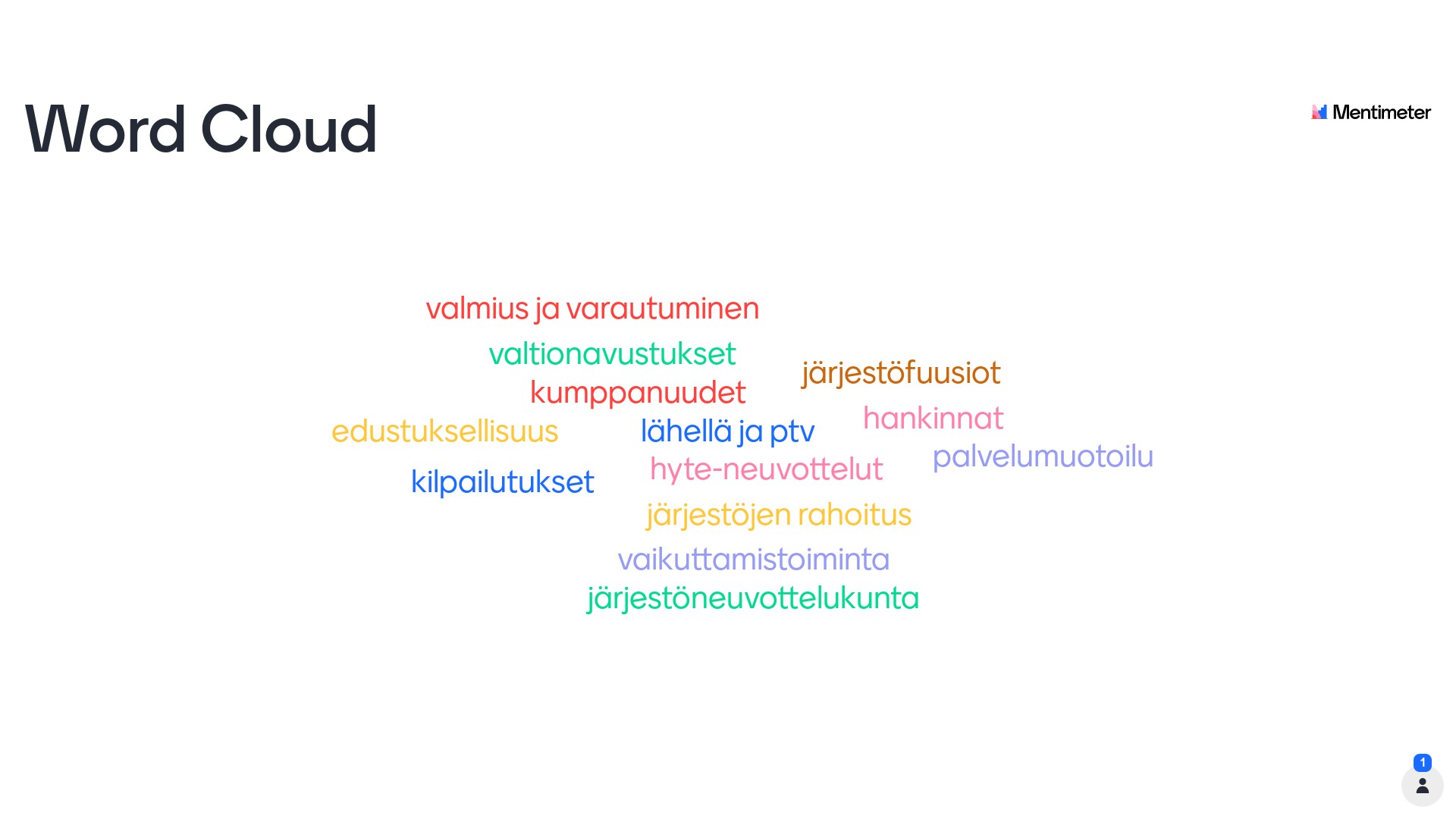 [Speaker Notes: Lainsäädäntö mahdollistaa paljon! Tulkitaan positiivisen kautta ja käytetään kaikki potentiaali- foorumeina esim. jy-verkostot, hyte-neuvottelut, valtuustoseminaarit]
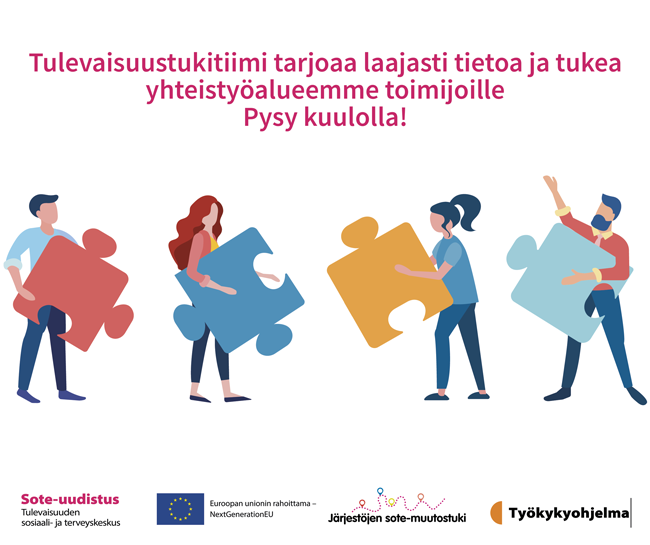 RRP ja Tulevaisuuden sote: Kehittäminen käytäntöön – Arviointi juurruttamisen tukena 5.6. klo 14-15.30
https://thl.fi/fi/ajankohtaista/tapahtumat/tapahtumakalenteri/-/event/9919965
[Speaker Notes: Lainsäädäntö mahdollistaa paljon! Tulkitaan positiivisen kautta ja käytetään kaikki potentiaali- foorumeina esim. jy-verkostot, hyte-neuvottelut, valtuustoseminaarit]
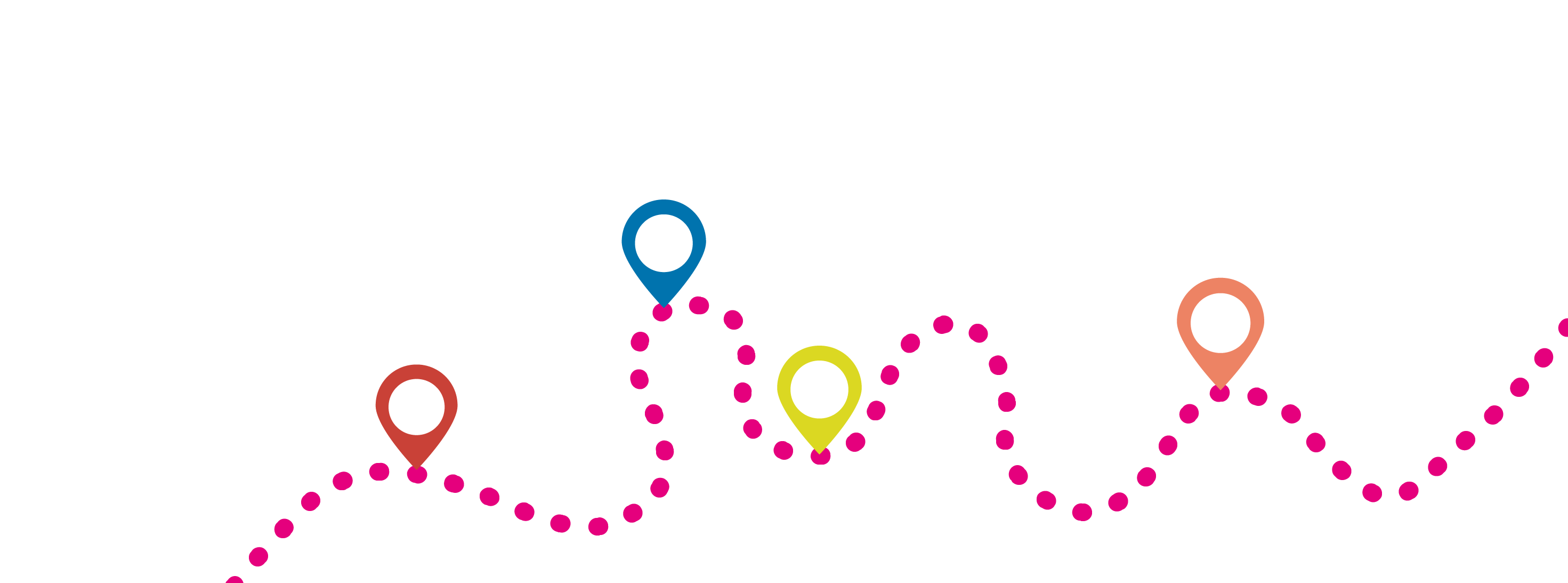 Kiitos!
Niina Salo
järjestöasiantuntija
Etelä-Pohjanmaa|Kanta-Häme|Pirkanmaa

Artteli-kumppanuusyhdistys ry
+358 45 277 4607|Twitter|Facebook|LinkedIn
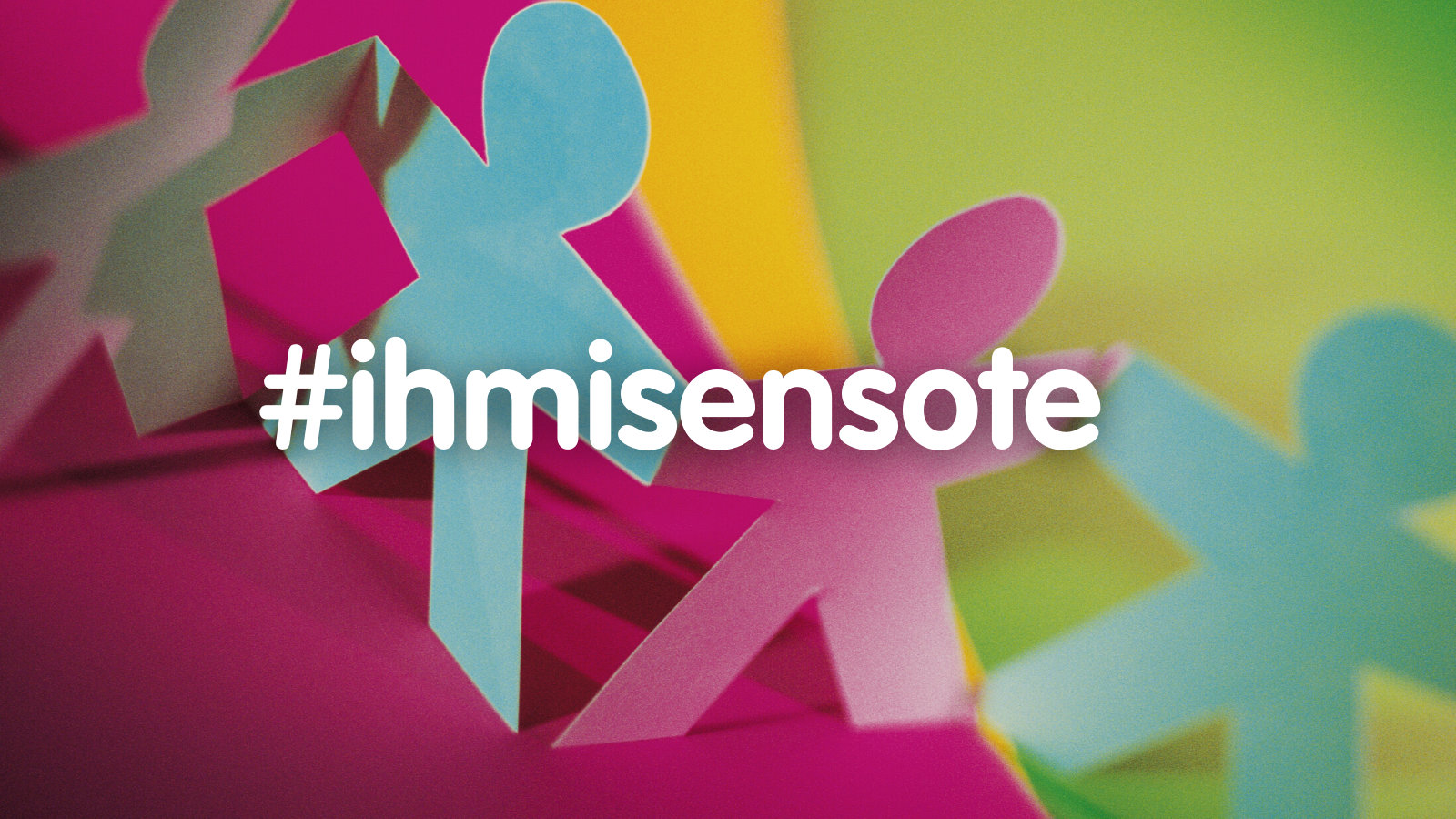